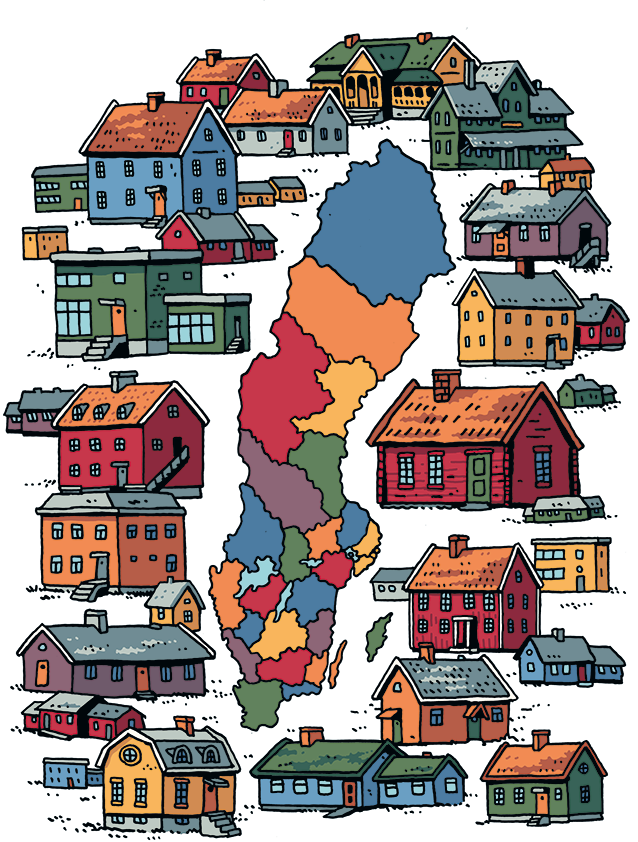 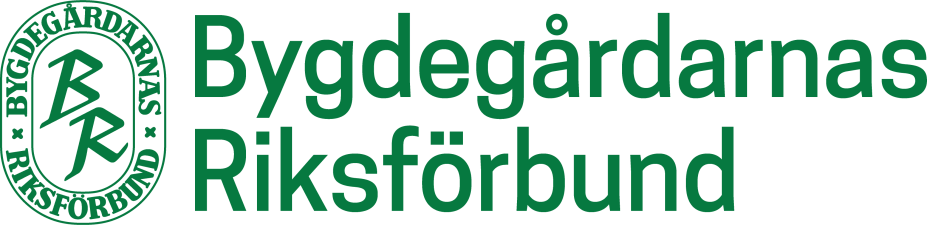 Verksamhet 2023 i Skåne
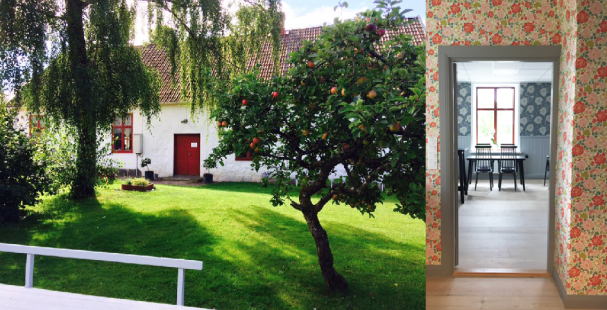 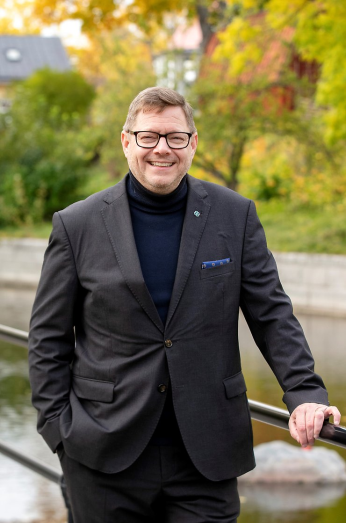 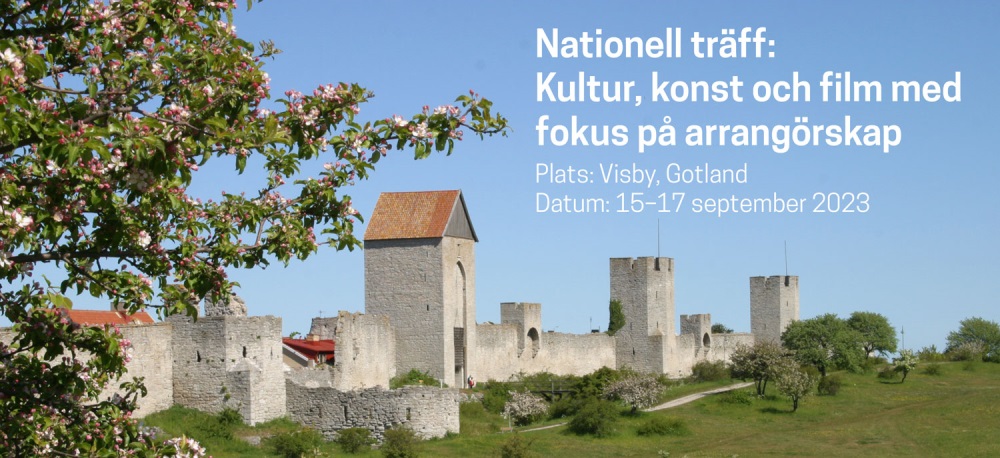 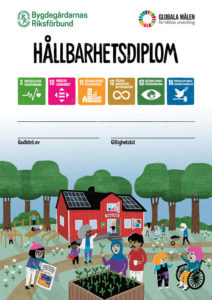 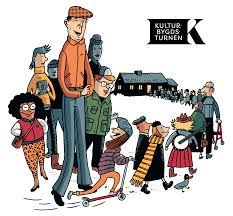 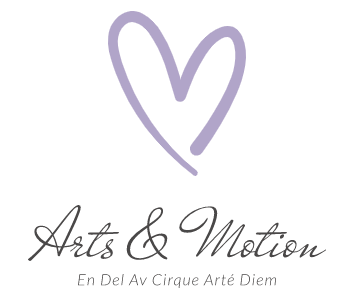 394 h = 10 v 2023 BR Skåne.